UU POWERPOINT TEMPLATE
OVERVIEW OF TYPE OF SLIDES
DELETE THIS SLIDE
EXCLUDE IT FROM YOUR PRESENTATION
1: Cover
3: Full screen image
4: Chapter title/ quote slide
5: Blank
6: Disclaimer
2: Text
You can add your own image to this slide. This document also includes some ready-made slides.
For charts, formulas, etc.
In three variants
In two variants.
In three variants.
Leave at the end.
To help you get started with charts, we added a few ready-made examples in this document. All you need to do is put in your own data.
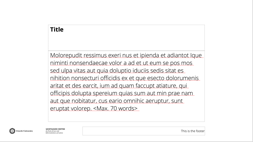 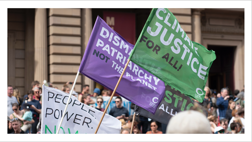 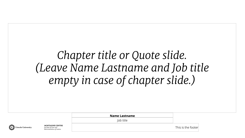 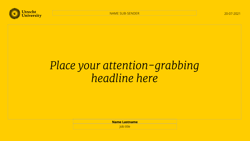 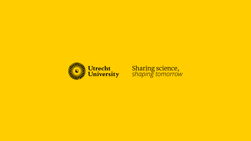 Without partner logos
Text only
Without caption
Text only
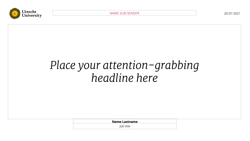 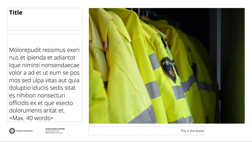 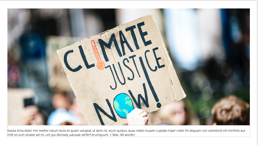 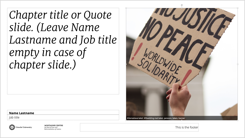 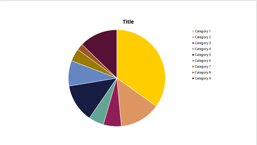 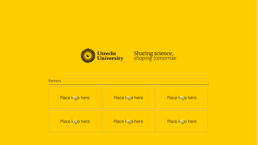 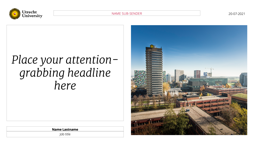 Text left, image right
With caption
Text left, image right
With partner logos
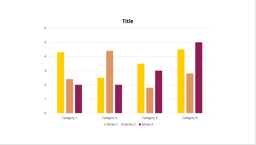 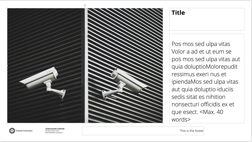 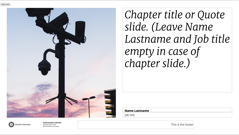 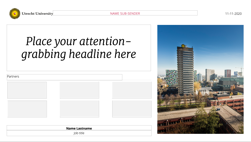 Text right, image left
Text right, image left
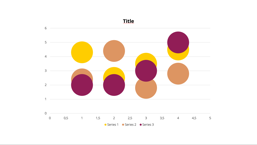 2-9-2022
3
2-9-2022
4
2-9-2022